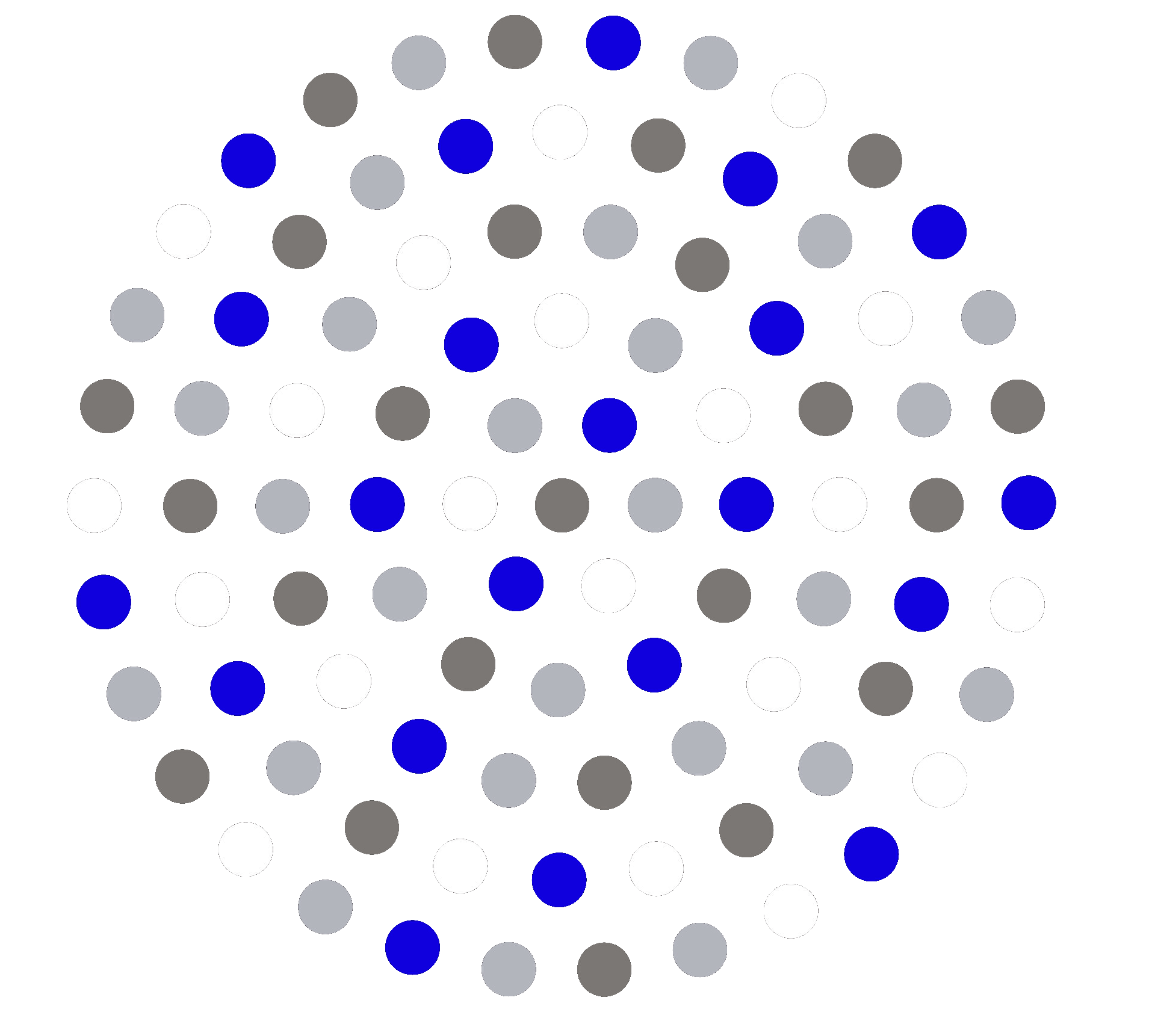 Aslaug Mikkelsen
og Thomas Laudal (red.)
STRATEGISK HRM

2. utgave


Kapittel 1. 
Hva er strategisk human resource management?
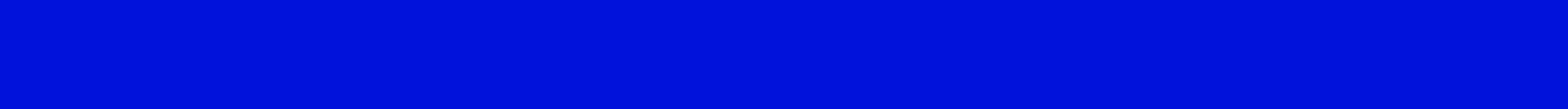 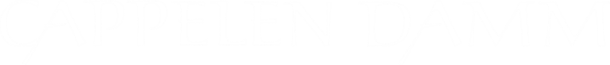 Figur 1.1 HRM-praksiser
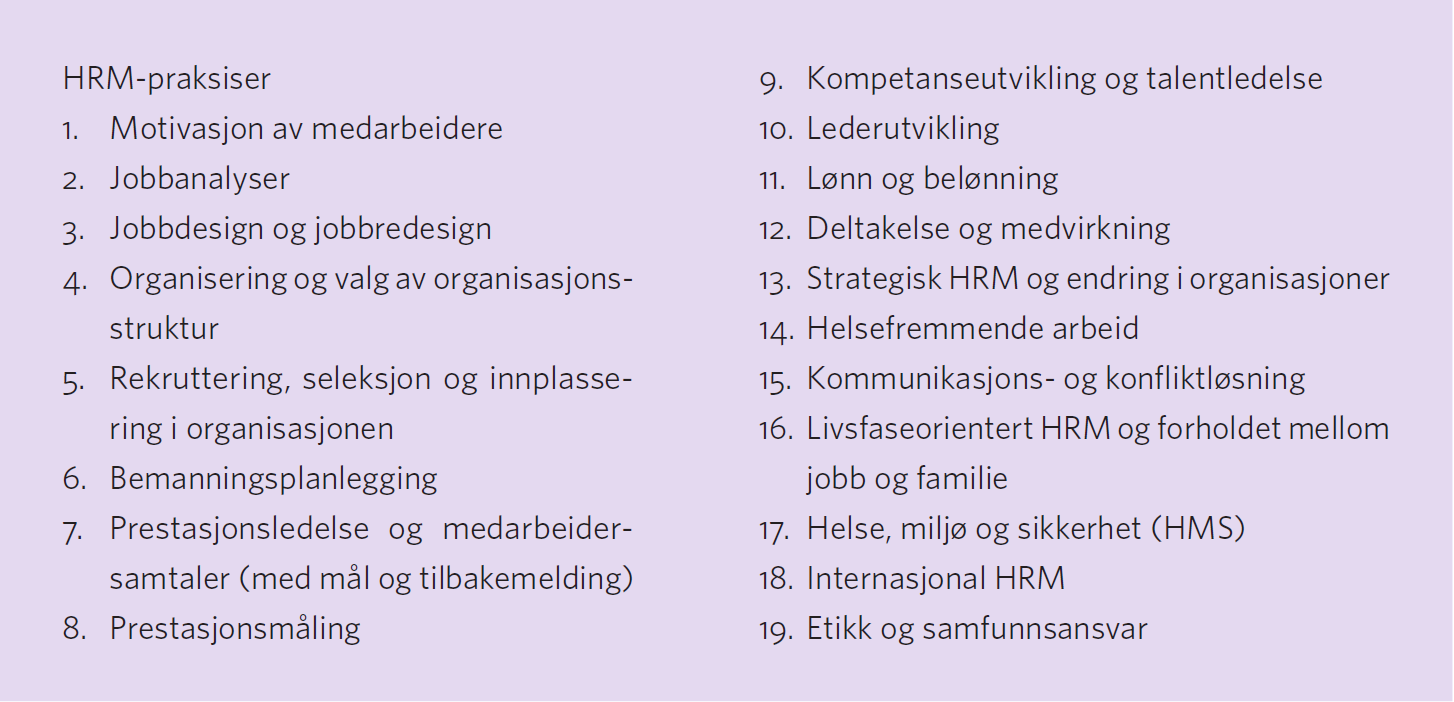 Figur 1.2 HRMs virkemåte på individuelle prestasjoner
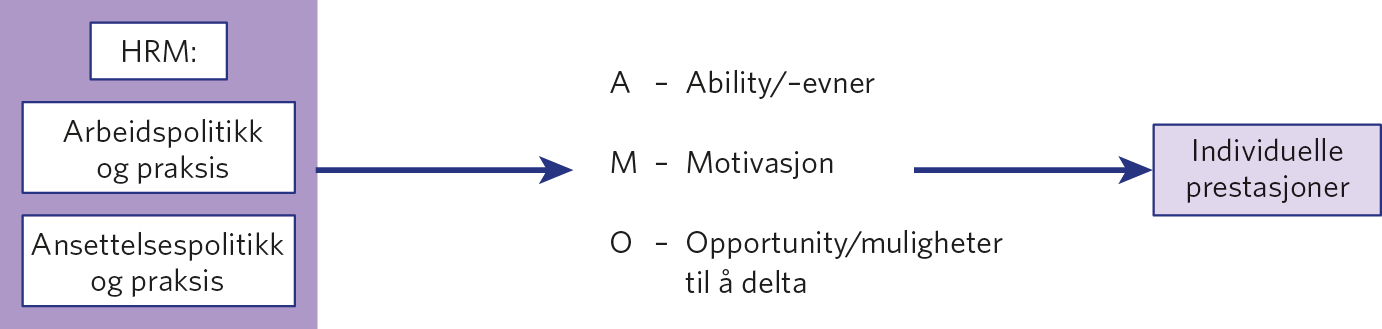 Figur 1.3 Strategisk HRM som et ledd i prosessen hvor virksomhetsstrategien omgjøres til finansielle resultater
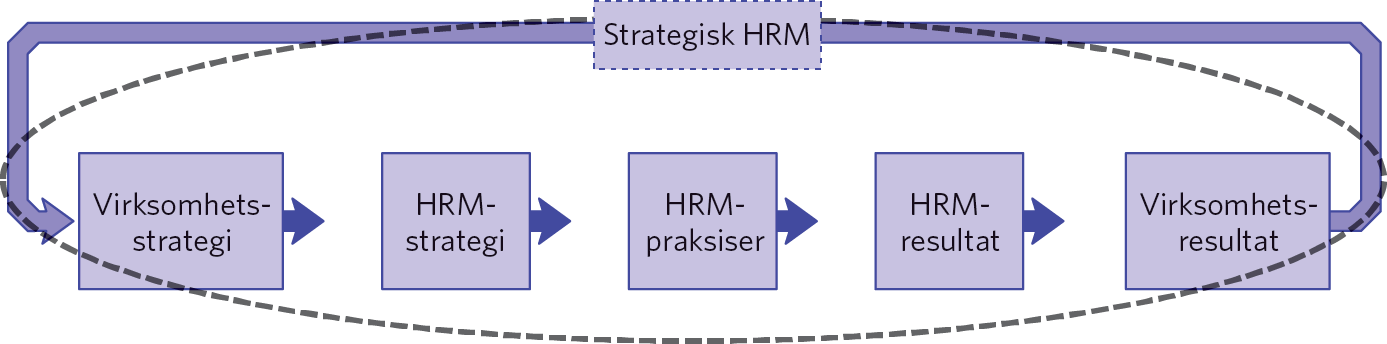 Figur 1.4 Organisasjonskart for tradisjonell linjeorganisasjon med HR-direktør i stab med tre avdelinger
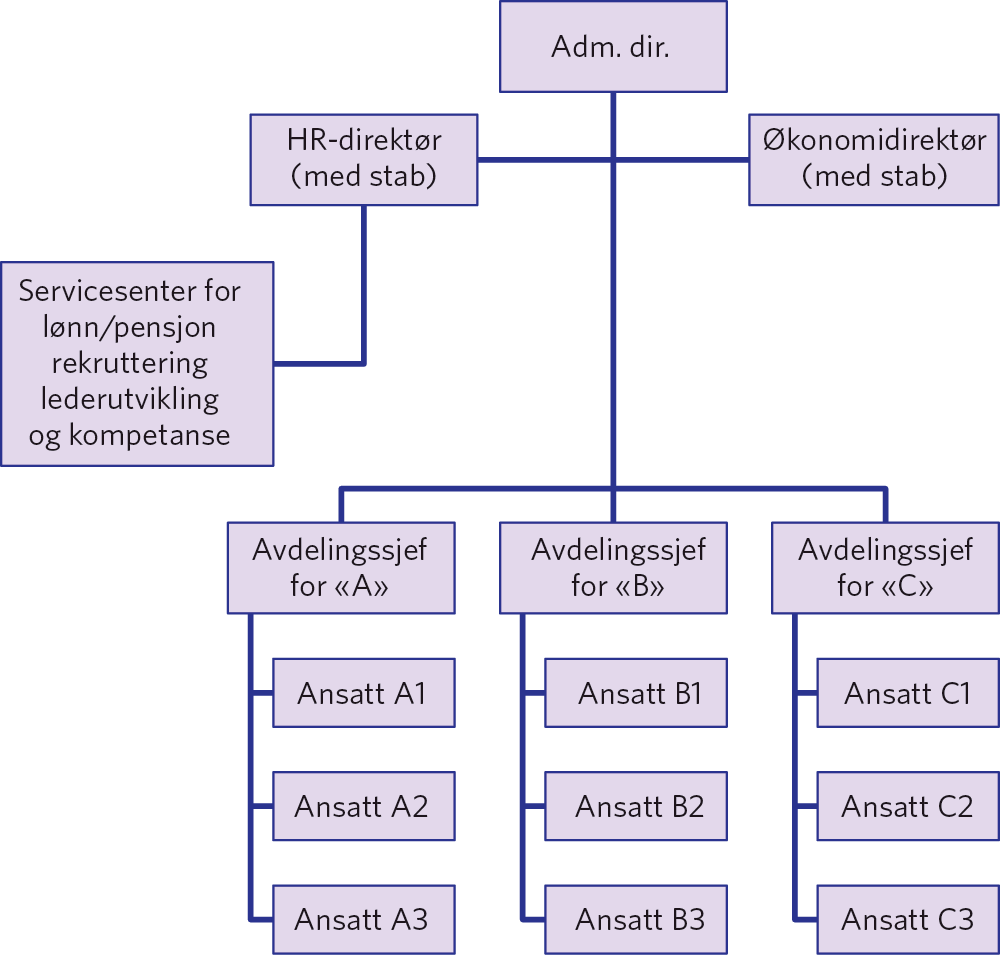 Figur 1.5 Balanse mellom minst fire dimensjoner i strategisk HRM
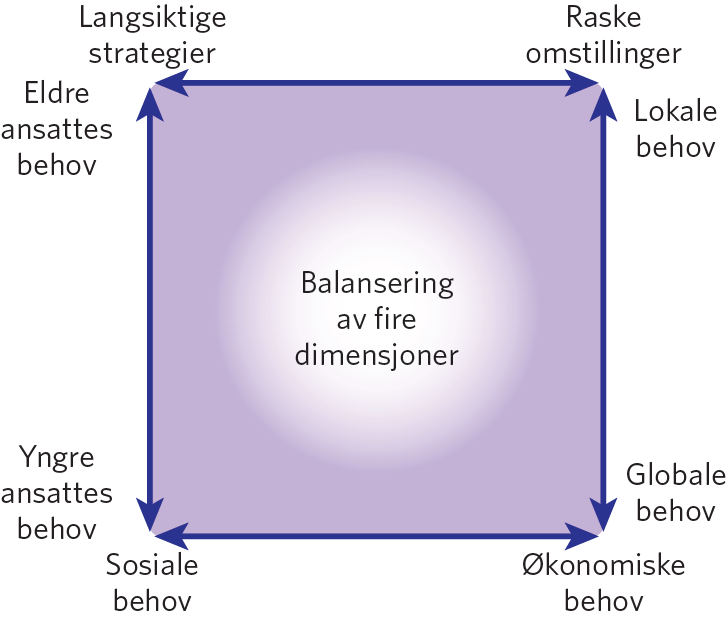 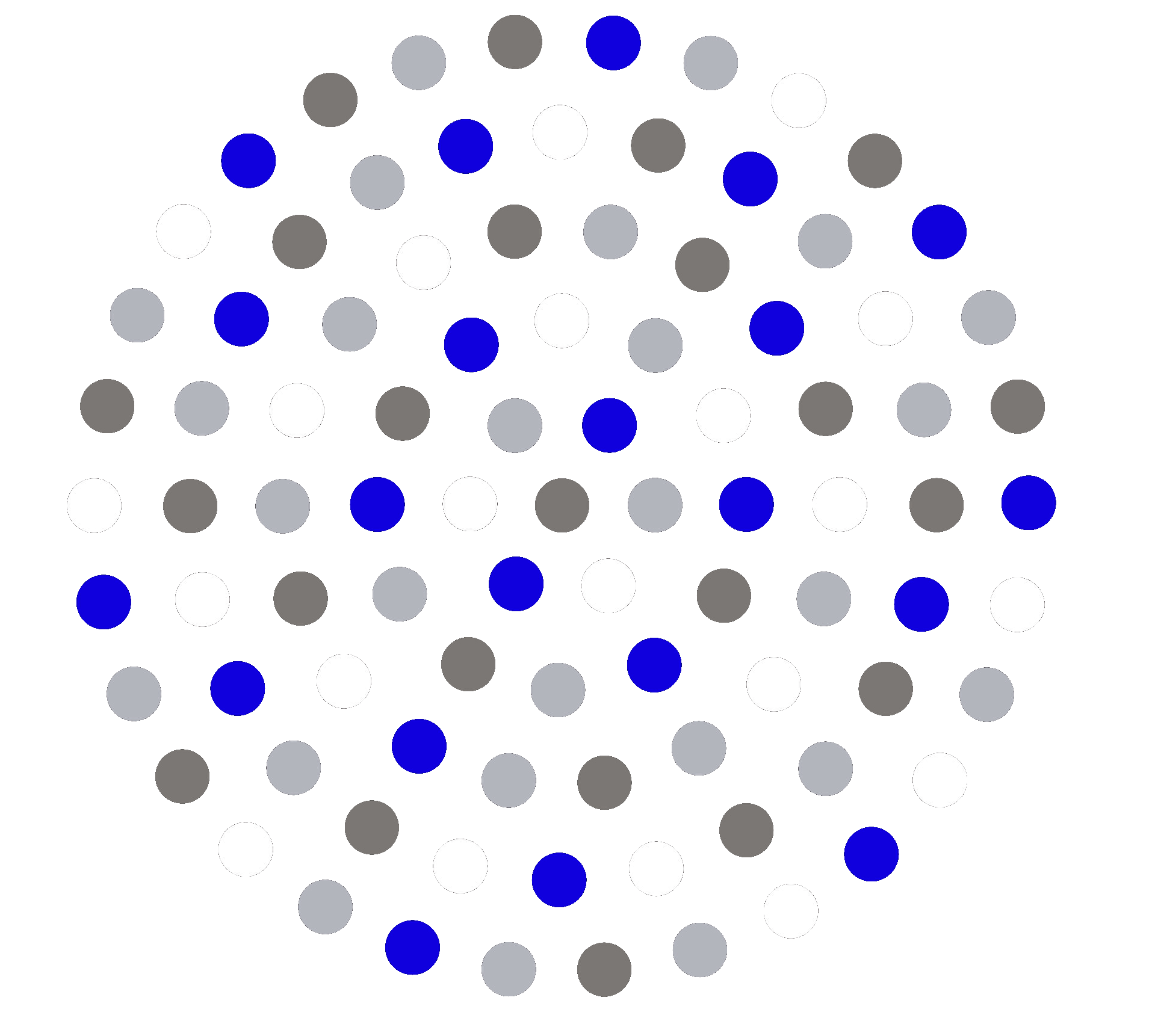 Aslaug Mikkelsen
og Thomas Laudal (red.)
STRATEGISK HRM

2. utgave


Kapittel 2. 
Ulike tilnærminger til organisasjoner og konsekvensene for HRM
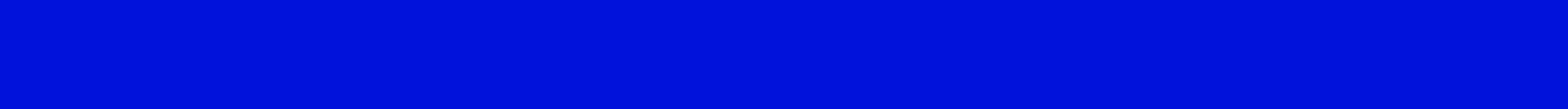 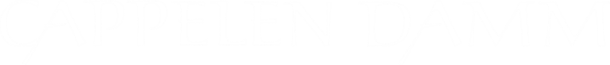 Figur 2.1 Kompetansemodellen fra «HR Competence Study»
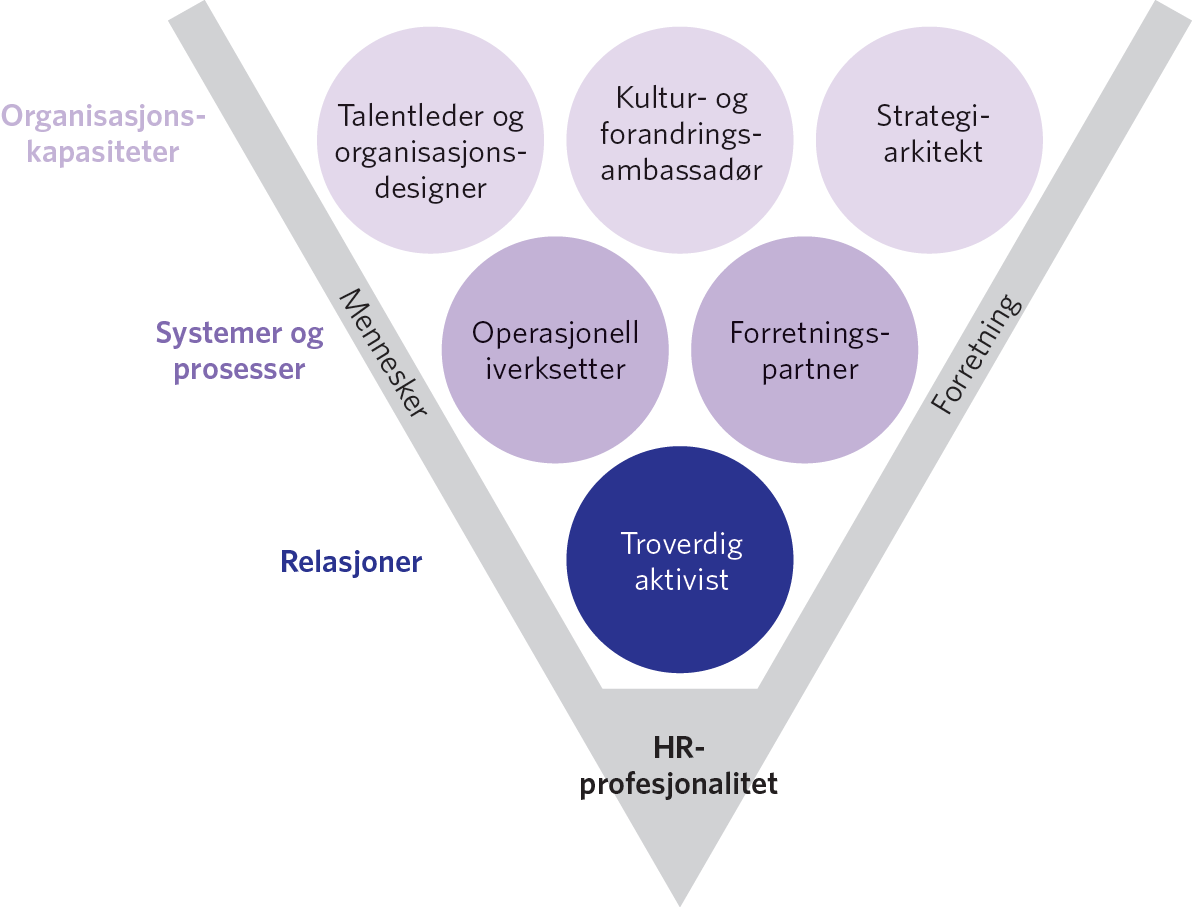 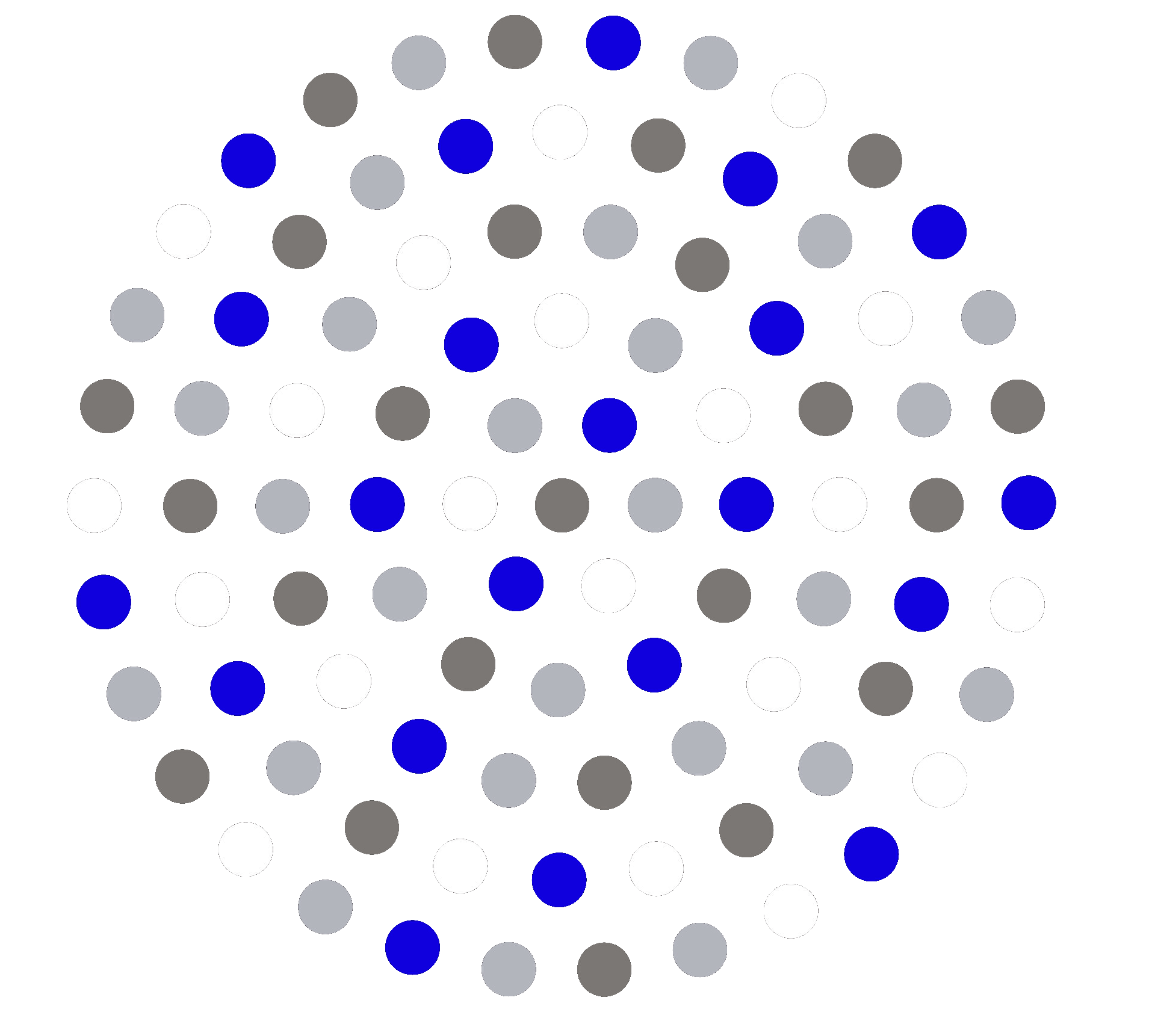 Aslaug Mikkelsen
og Thomas Laudal (red.)
STRATEGISK HRM

2. utgave


Kapittel 3. 
Finnes en beste praksis innenfor HRM?
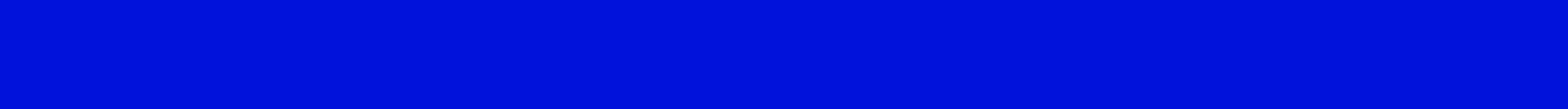 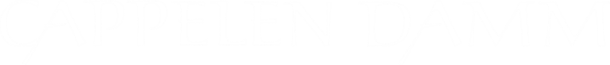 Figur 3.1 Forholdet mellom HRM-praksiser, virkningsmekanismer og virksomhetsresultater
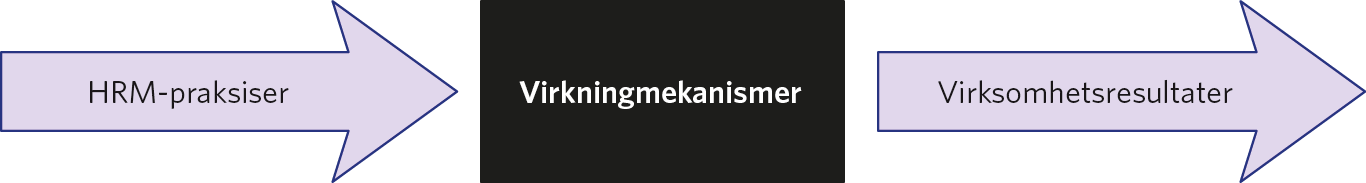 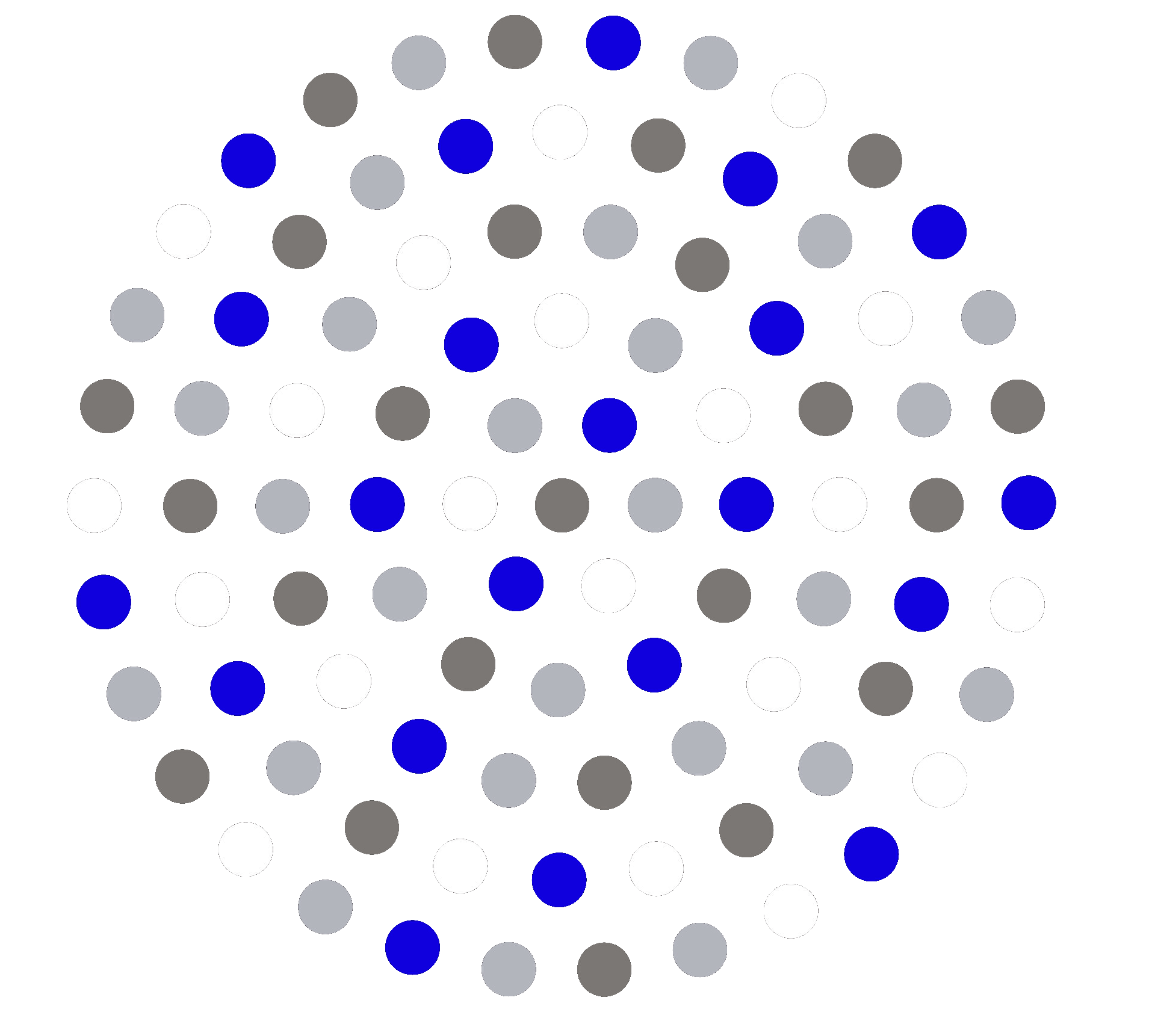 Aslaug Mikkelsen
og Thomas Laudal (red.)
STRATEGISK HRM

2. utgave


Kapittel 4. 
Beste tilpasning innenfor HRM og strategi
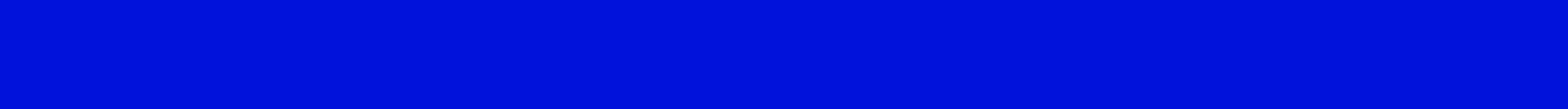 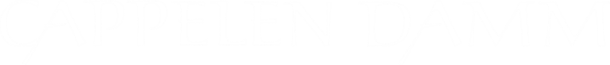 Figur 4.1 Strategi, omgivelser, HRM og resultater
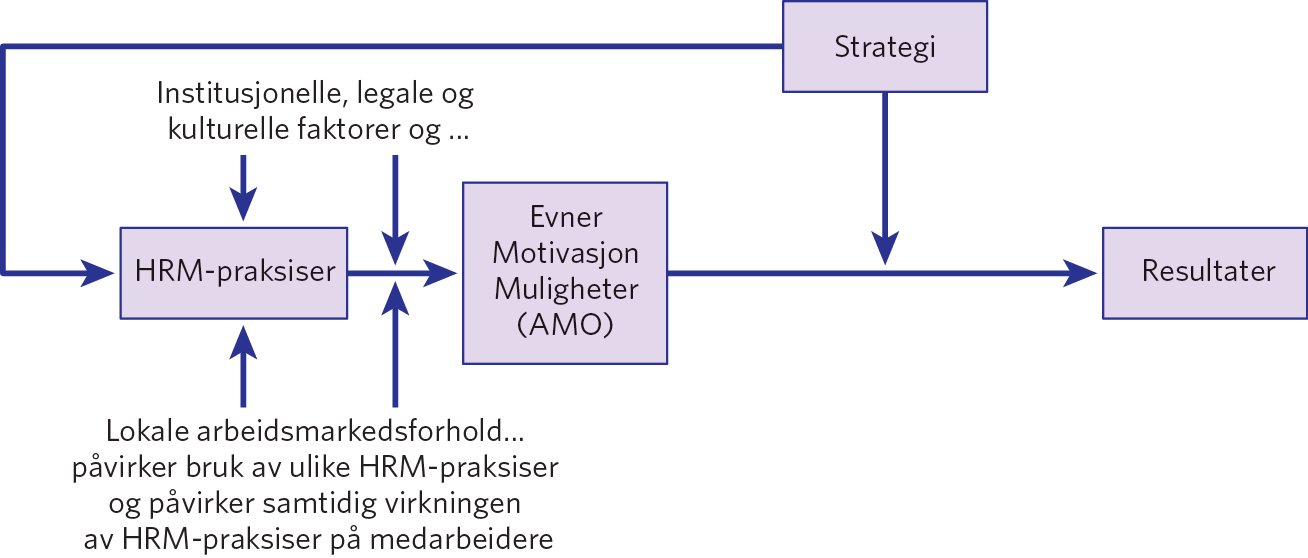 Figur 4.2 Forholdet mellom omgivelser, strategi og HRM i et «utenfra-og-inn»-perspektiv
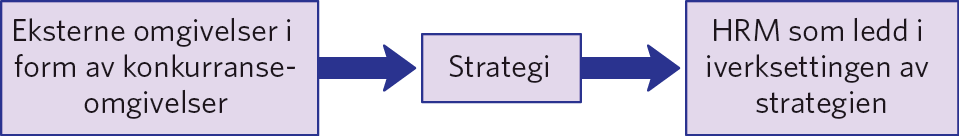 Figur 4.3 Forholdet mellom omgivelser, strategi og HRM i et «innenfra-og-ut»-perspektiv
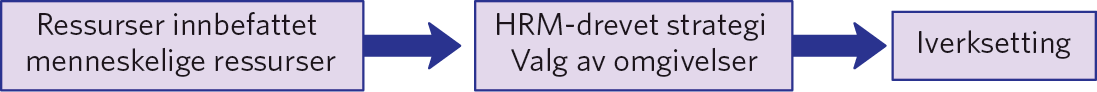 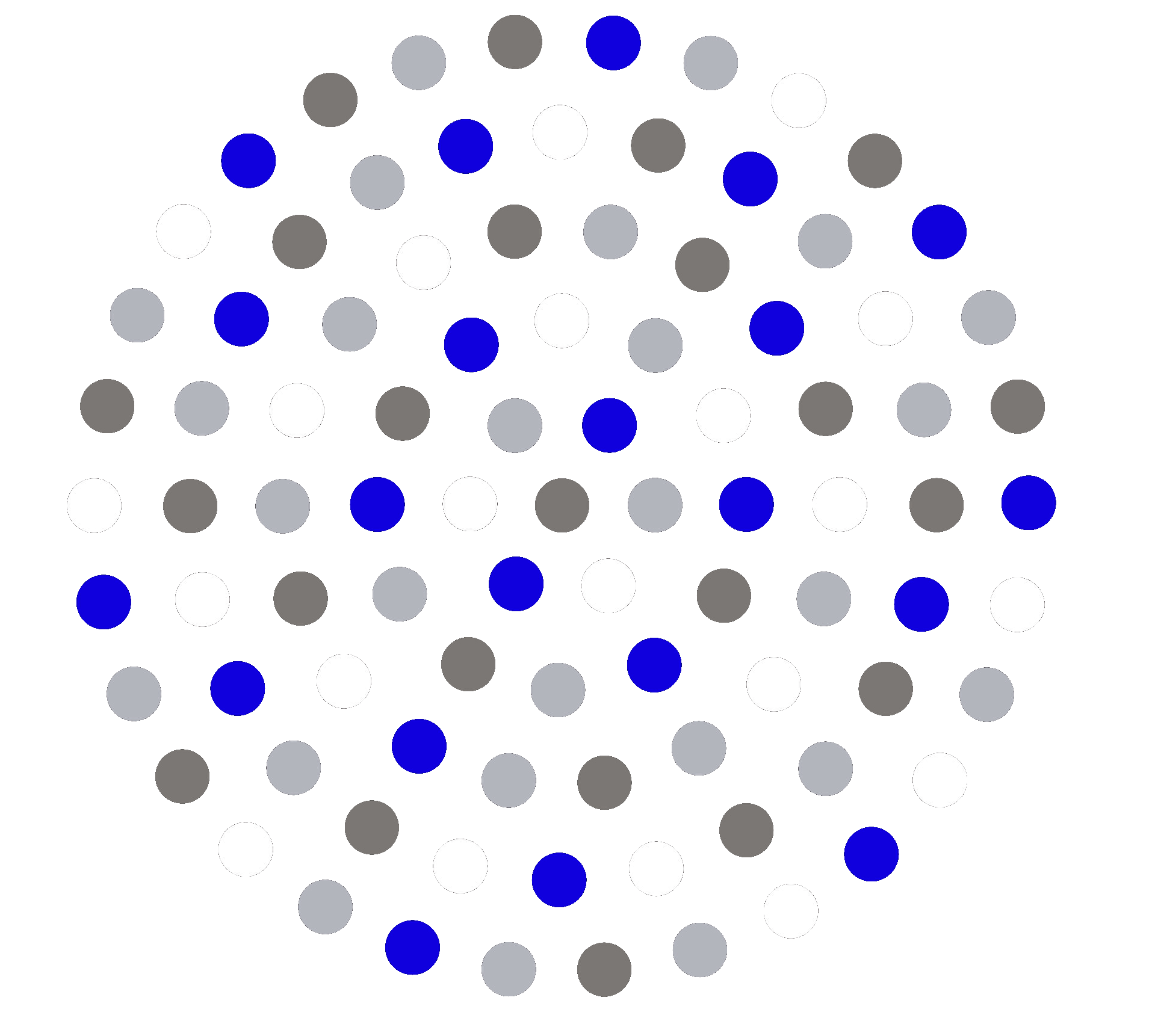 Aslaug Mikkelsen
og Thomas Laudal (red.)
STRATEGISK HRM

2. utgave


Kapittel 7. 
Deltakelse og medvirkning i HRM
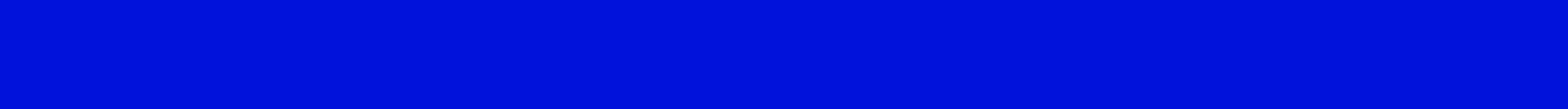 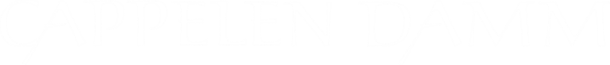 Figur 7.1 Fagforeningsgrad (i prosent) i OECD-land
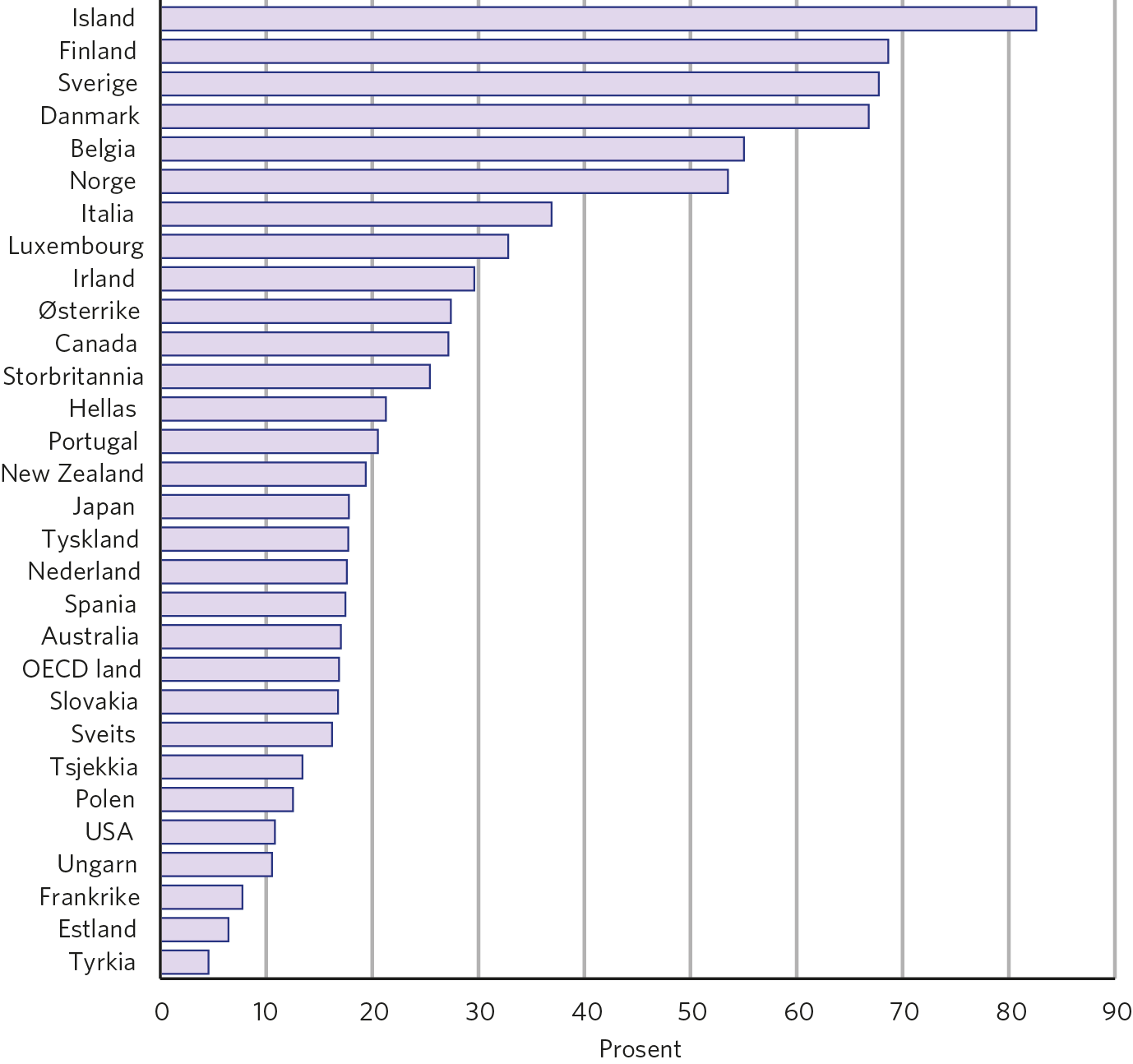 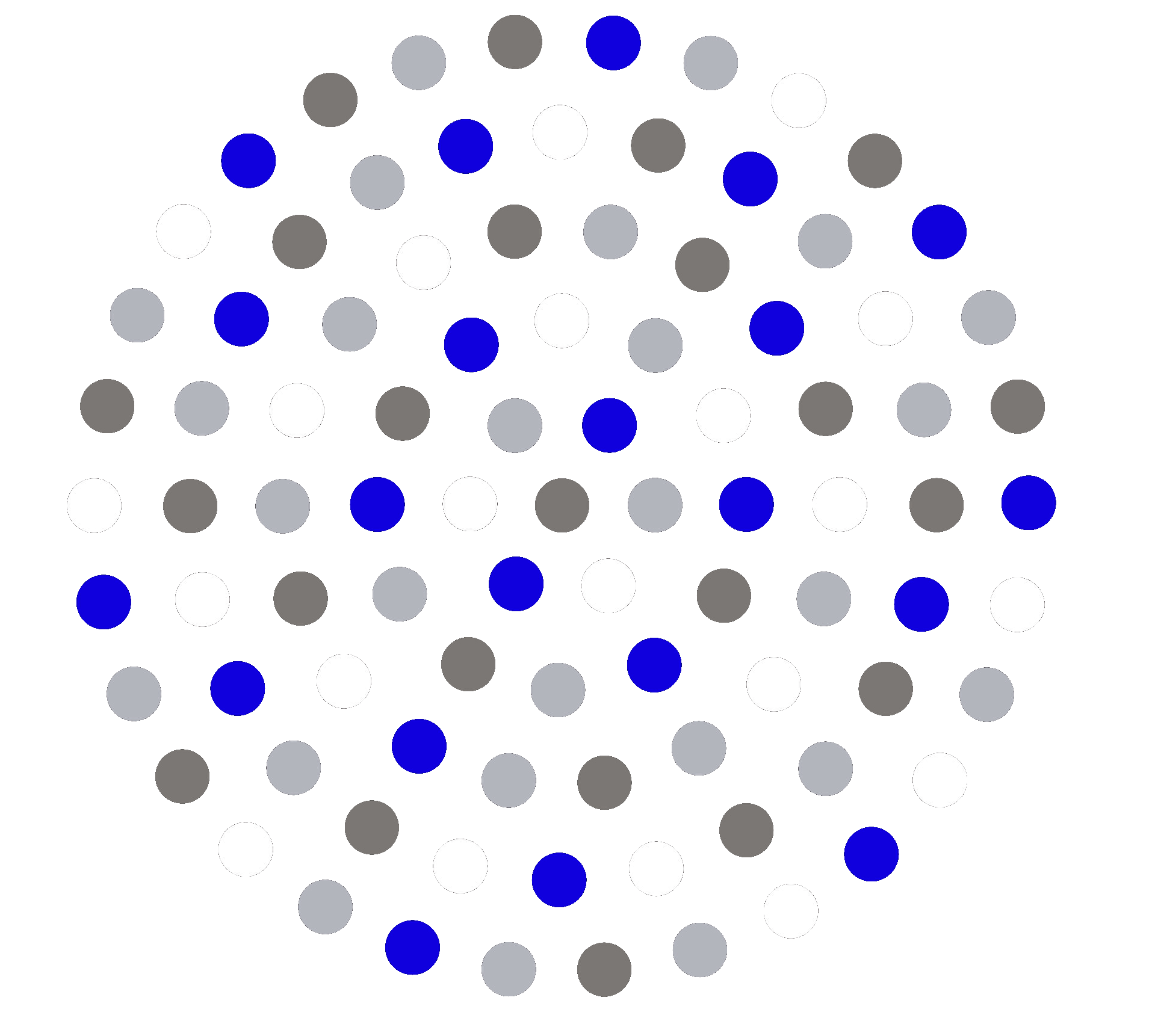 Aslaug Mikkelsen
og Thomas Laudal (red.)
STRATEGISK HRM

2. utgave


Kapittel 8. 
Fast ansettelse eller løsere kobling til virksomheten?
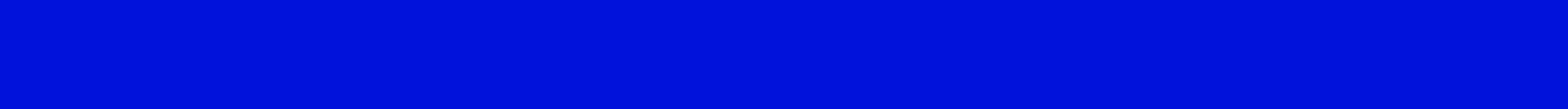 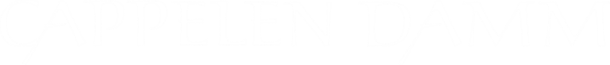 Figur 8.1 Oversikt over kapitlet
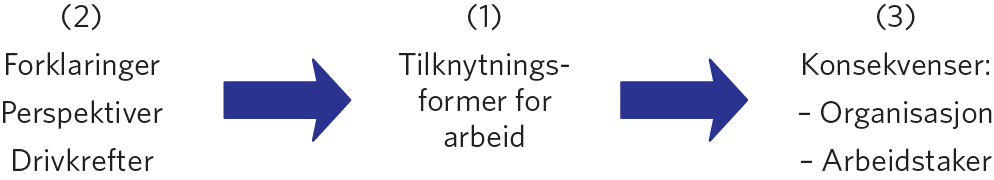 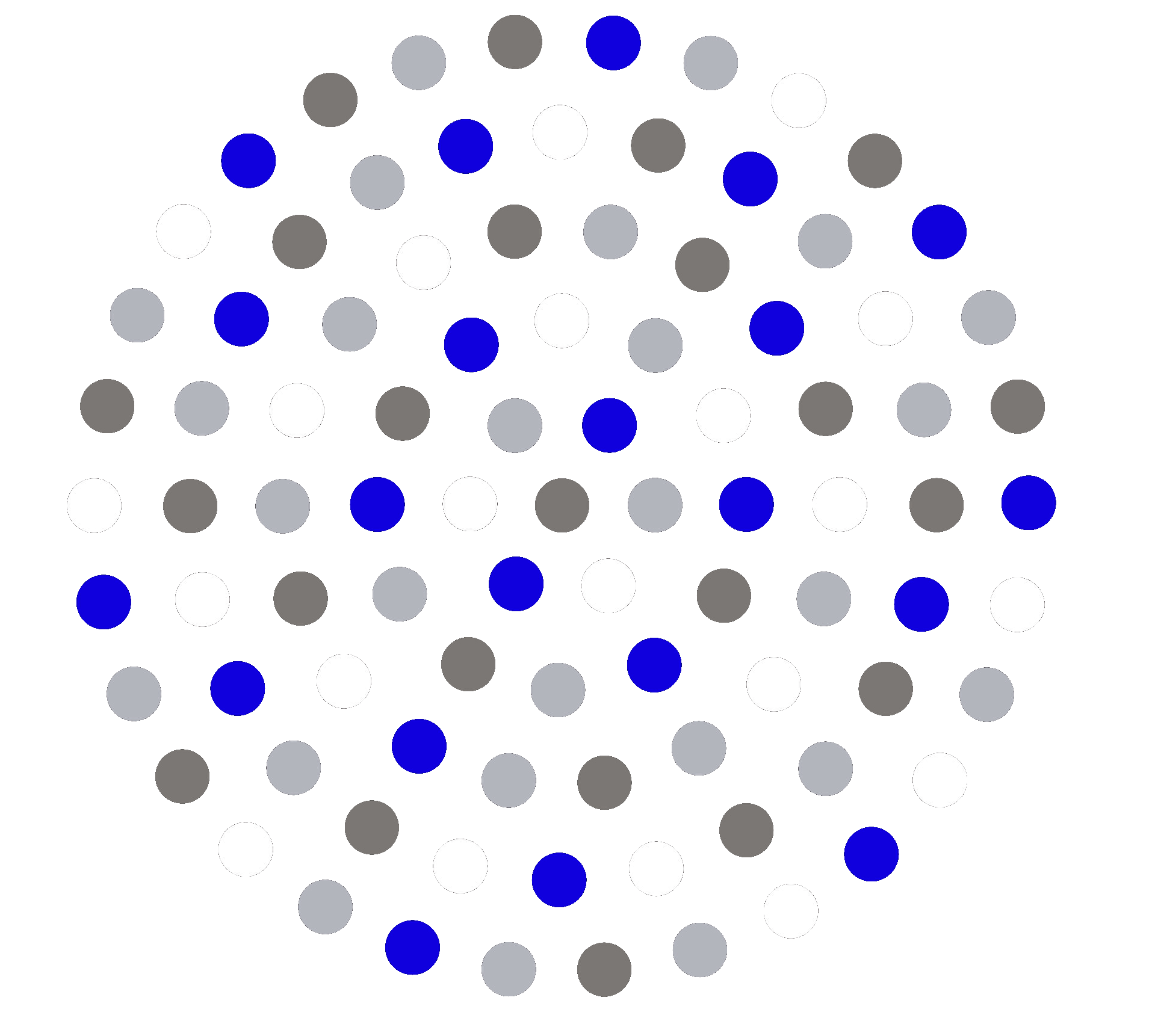 Aslaug Mikkelsen
og Thomas Laudal (red.)
STRATEGISK HRM

2. utgave


Kapittel 9. 
Strategisk HRM og endring i organisasjoner
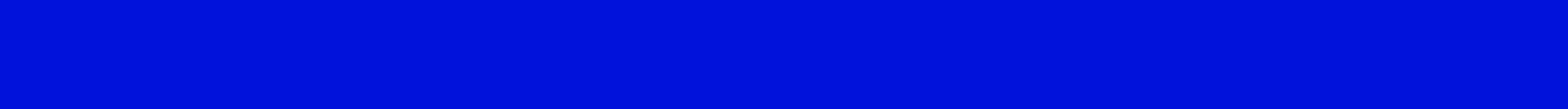 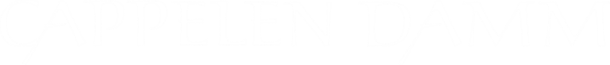 Figur 9.1 Engage for Change – Statoil’s change concept
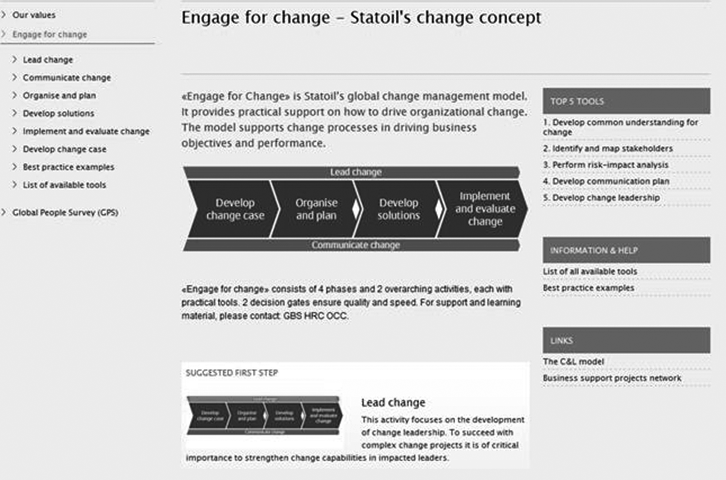 Figur 9.2 Engage for Change: Identifisere interessenter
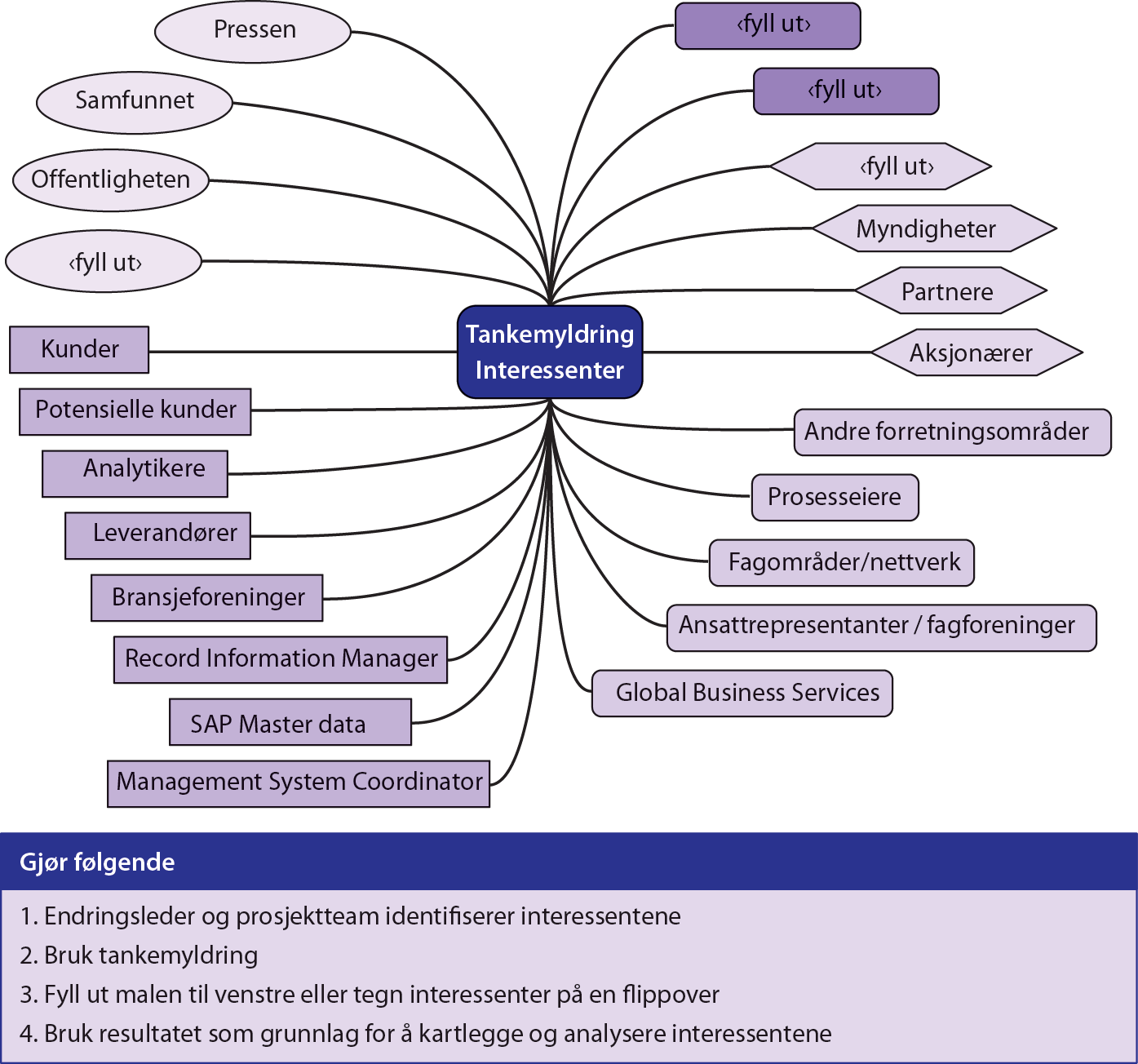 Figur 9.3 Engage for Change: 90 sekunders endringscase. Sammendrag
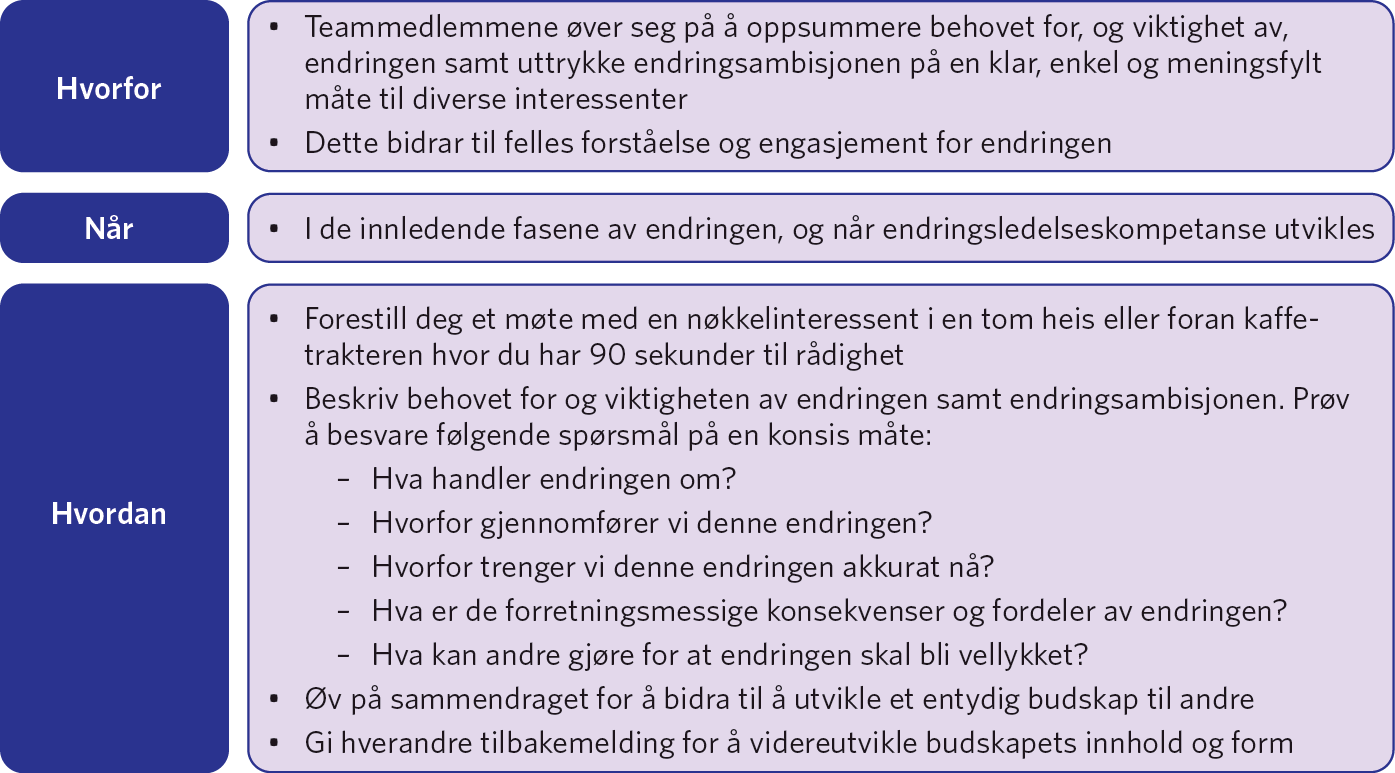 Figur 9.4 Figur fra Engage for Change: SWOT-analyse
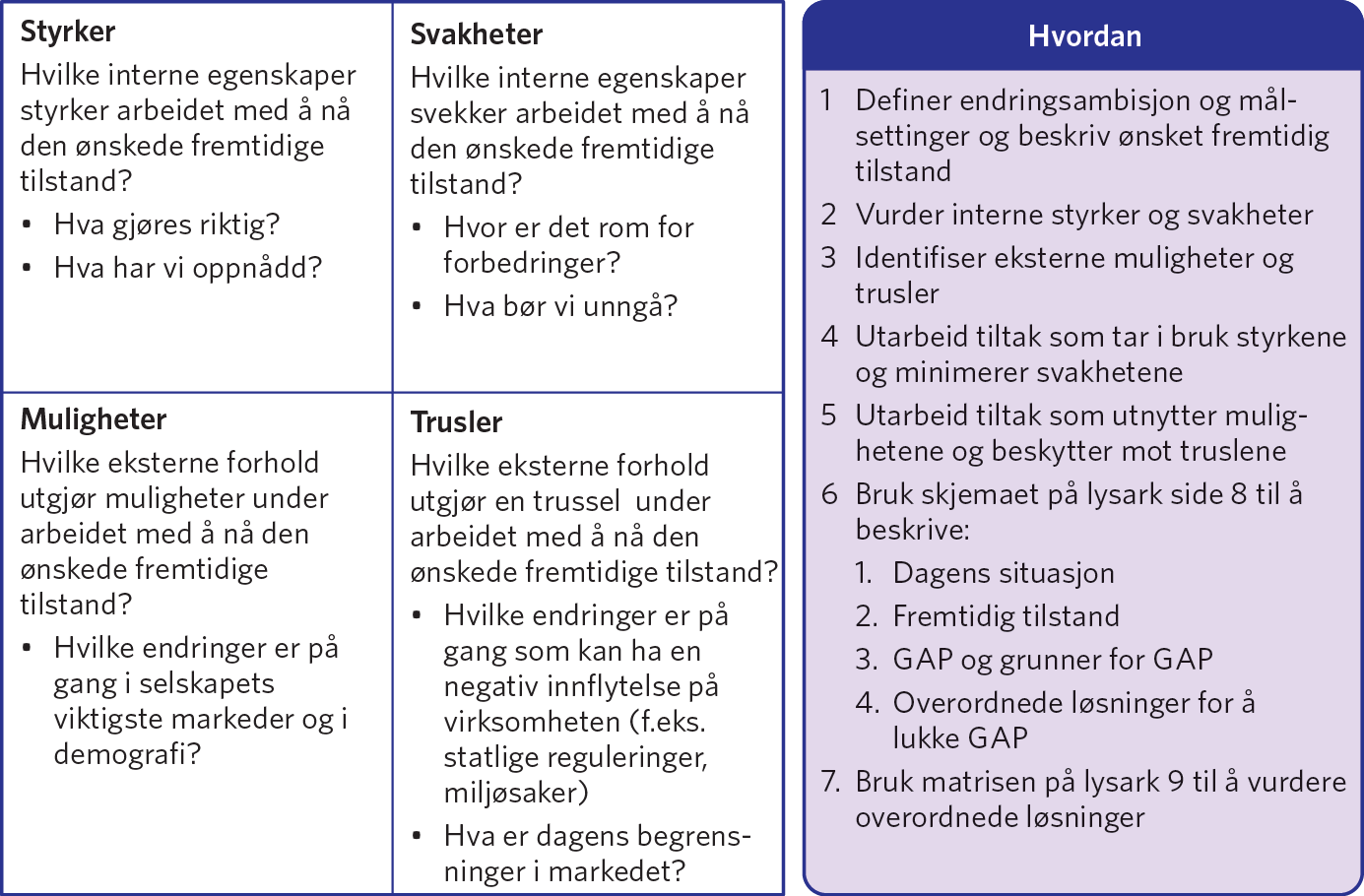 Figur 9.5 Engage for Change: Eksempler på hvordan man overvåker og evaluerer
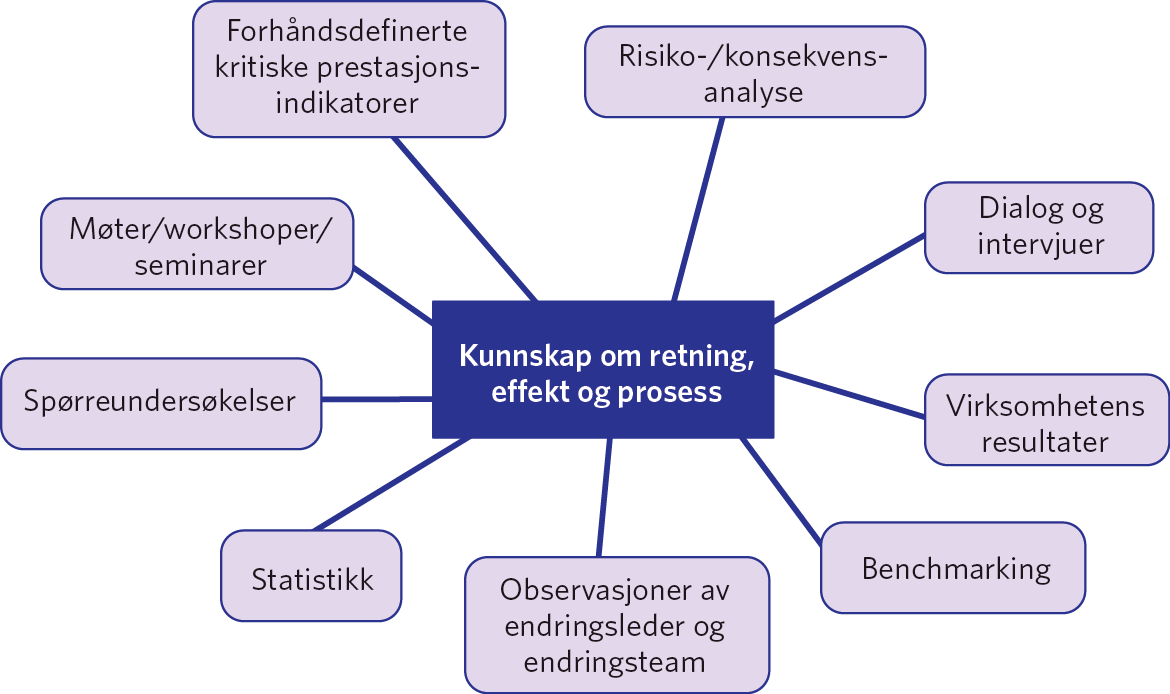